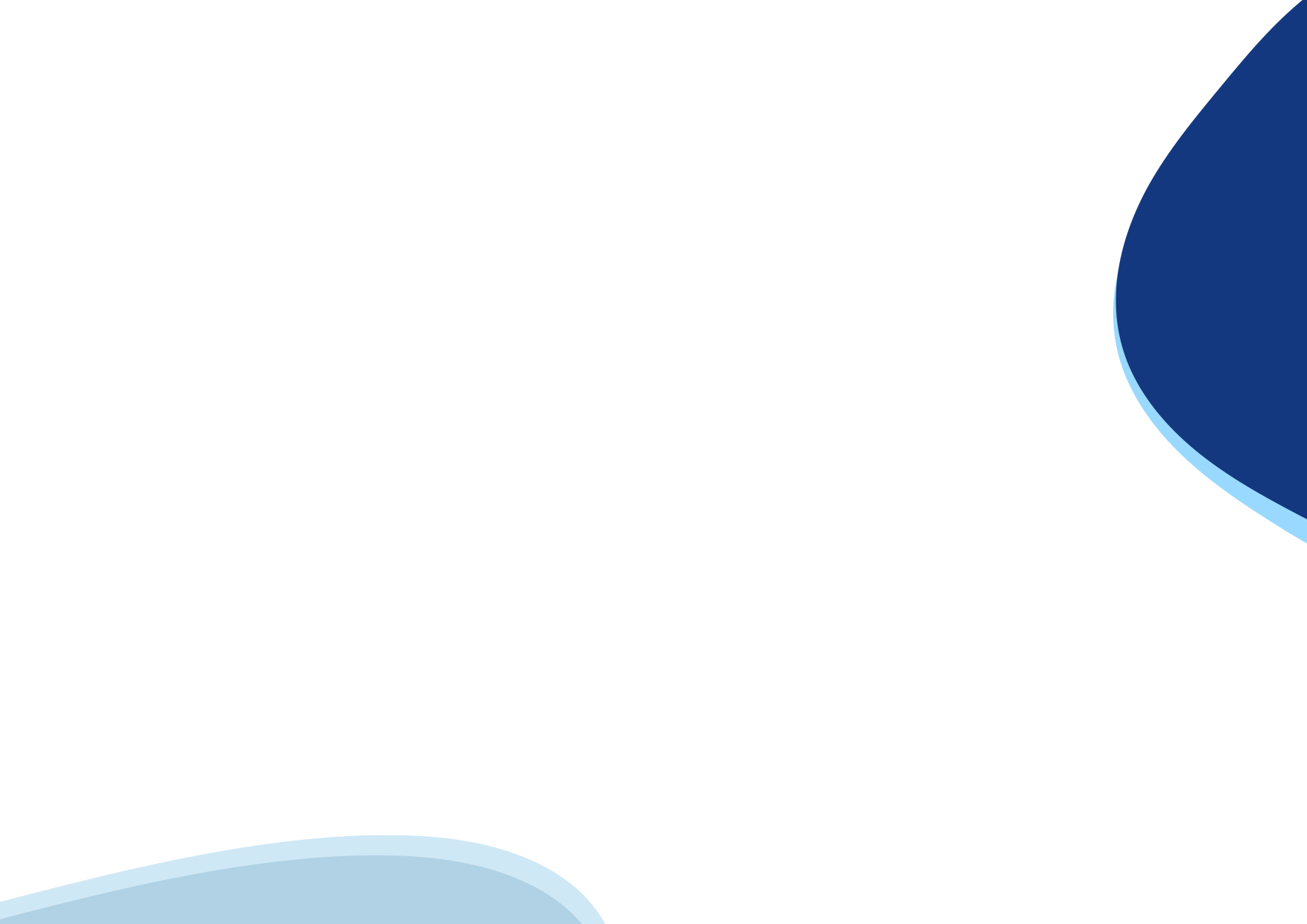 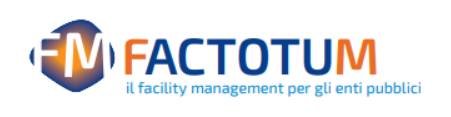 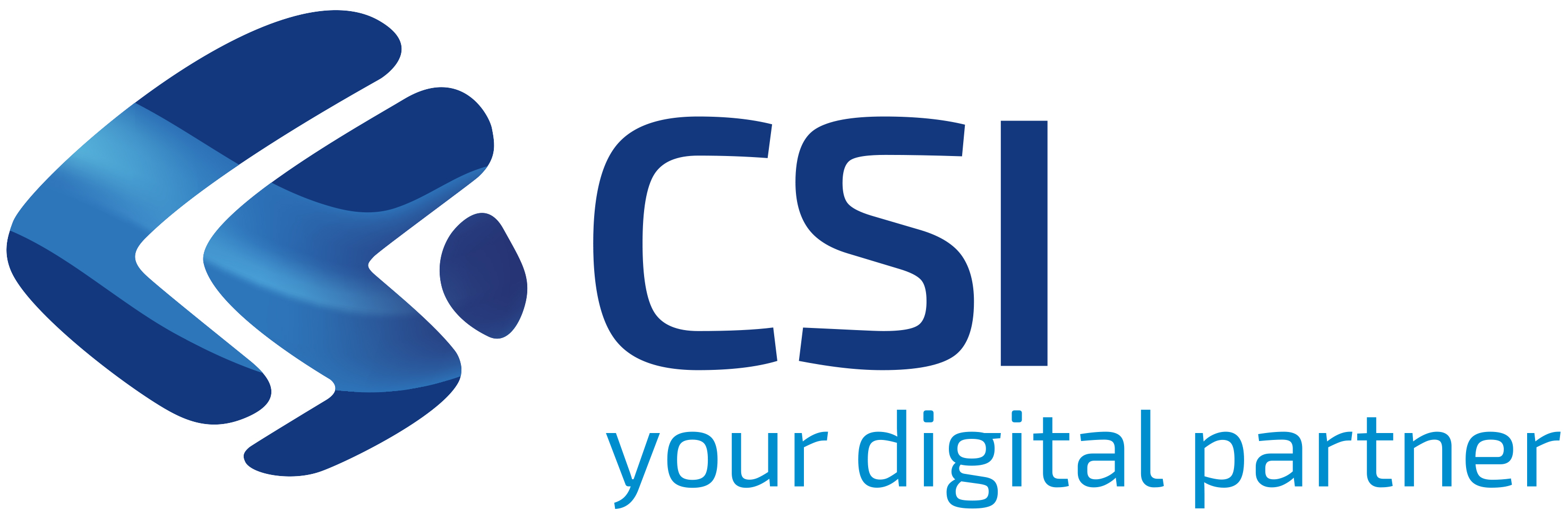 FactotuM
Cosa cambia con la versione 2024
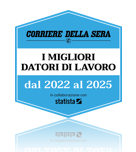 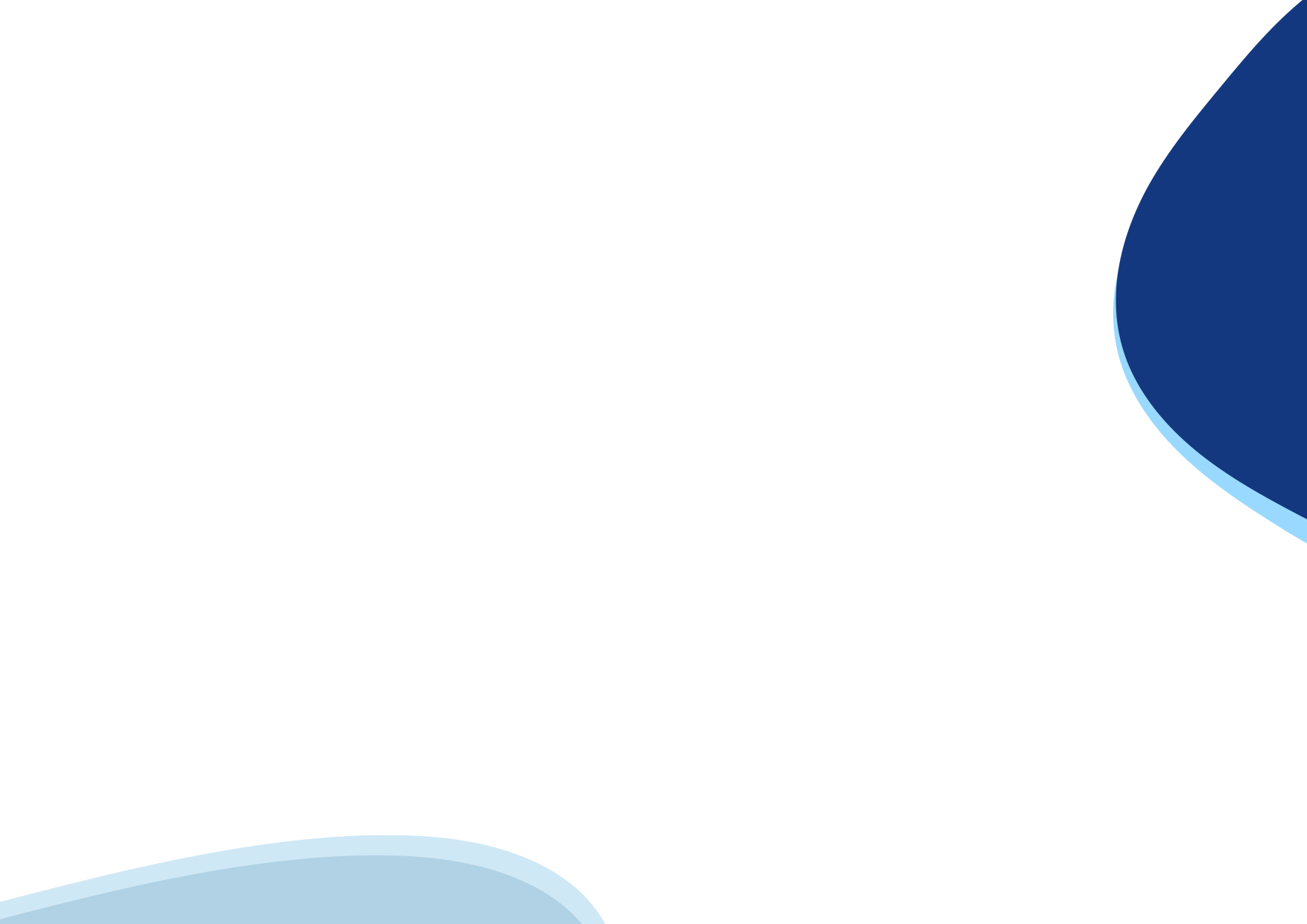 FactotuM – versione 2024
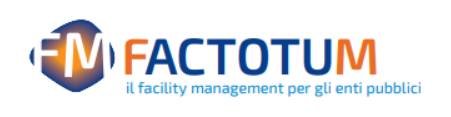 FactotuM - Archibus 2024
Cambiamenti interfaccia
Nuovo allestimento grafico
Impostazioni personali per utenti singoli e multiruolo 
Posizionamento pulsanti principali
Cambiamenti menu
Ottimizzazione della videata di funzione
Nuova gestione del menu
Novità
Funzioni salvate nella scheda «Preferiti»
Il nuovo campo «Ricerca»
FactotuM 2024 – 1. Cambiamenti interfaccia
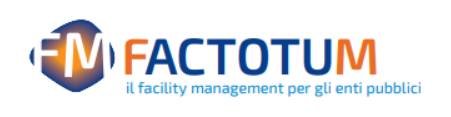 La monocromia dell’interfaccia grafica, con tonalità di grigi su                             sfondo bianco, permette una visione più riposante per le pagine di ogni funzione. 






   
                                                                                                     Versione precedente
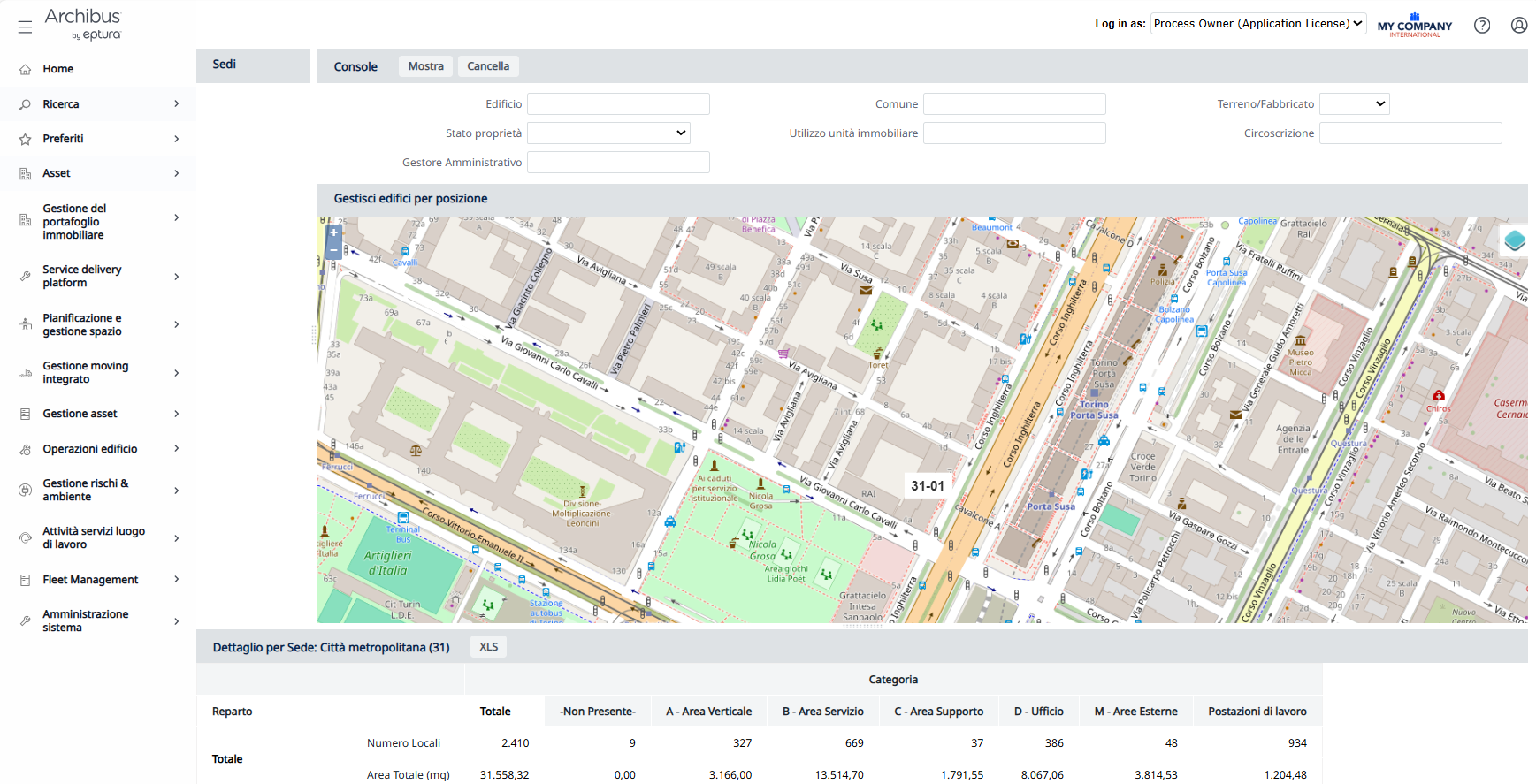 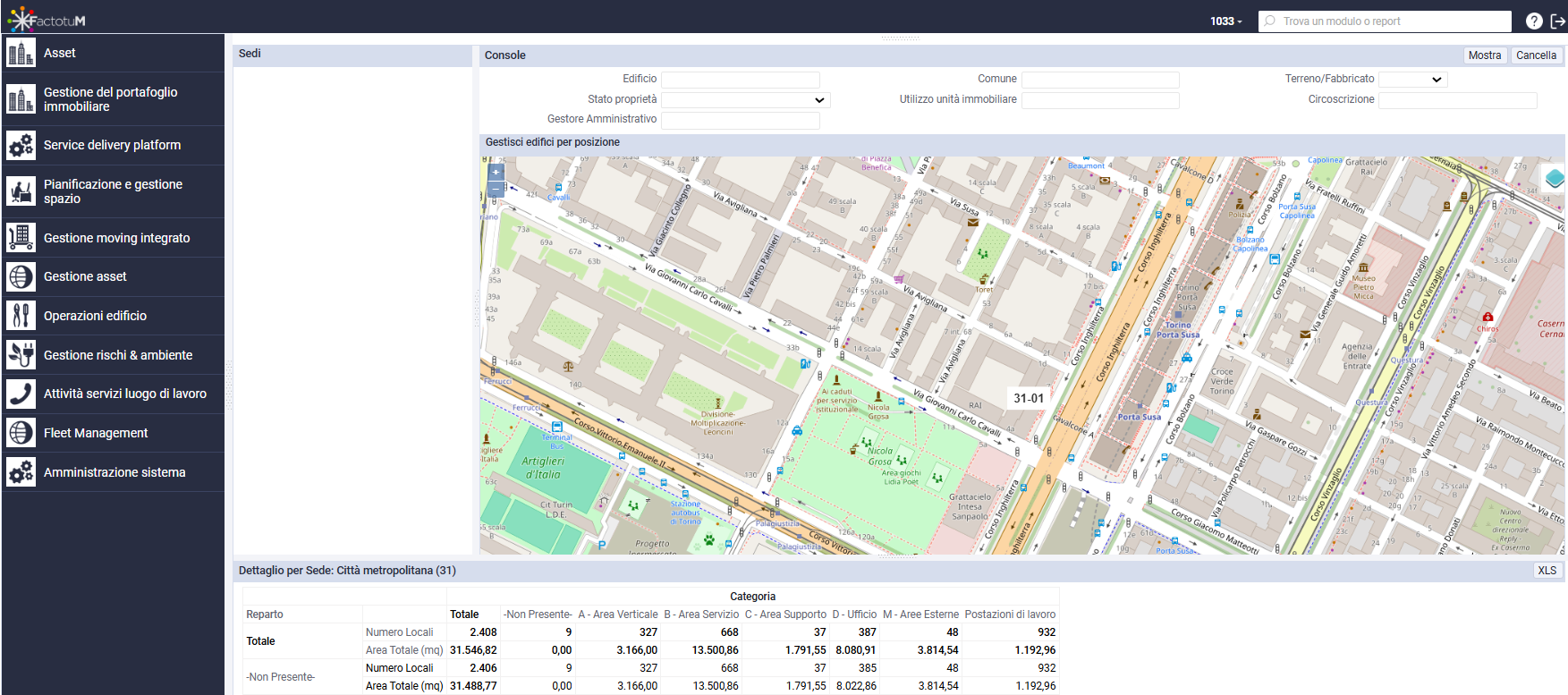 FactotuM 2024 – 1. Cambiamenti interfaccia
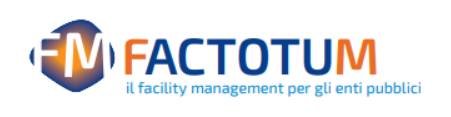 Le  impostazioni personali dell’utente sono sempre visualizzabili nella parte superiore della pagina, ma sono accessibili da una posizione più esterna dell’iconcina



La versione precedente
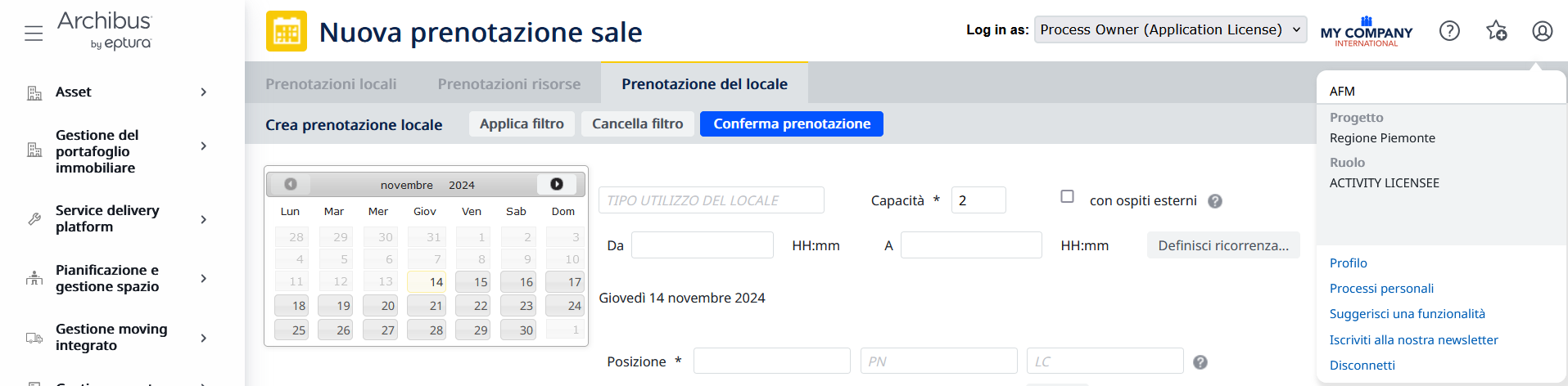 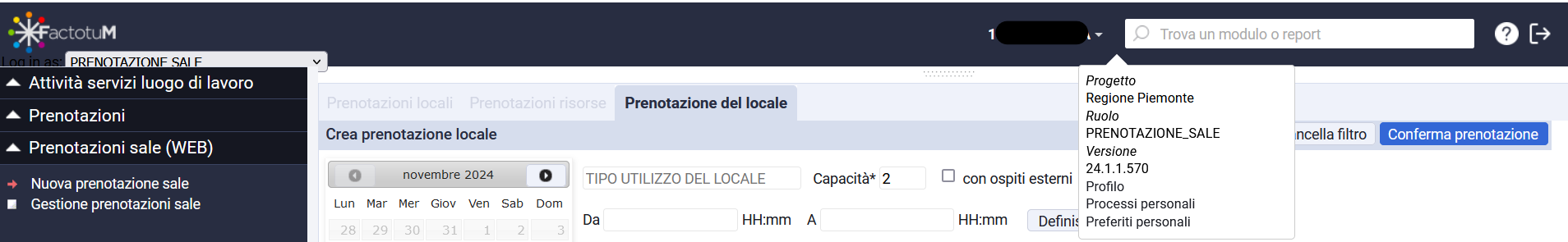 FactotuM 2024 – 1. Cambiamenti interfaccia
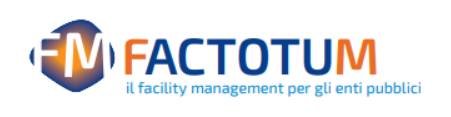 I fruitori multiruolo possono scegliere l’utenza utilizzando la combo-box “Log in as”, a destra nella parte superiore della pagina, Il tutto in una logica di raggruppamento delle funzioni di utilità di piattaforma, proposte nella versione 2024 



Nella versione precedente la combo-box era posizionata sopra il menu a sinistra
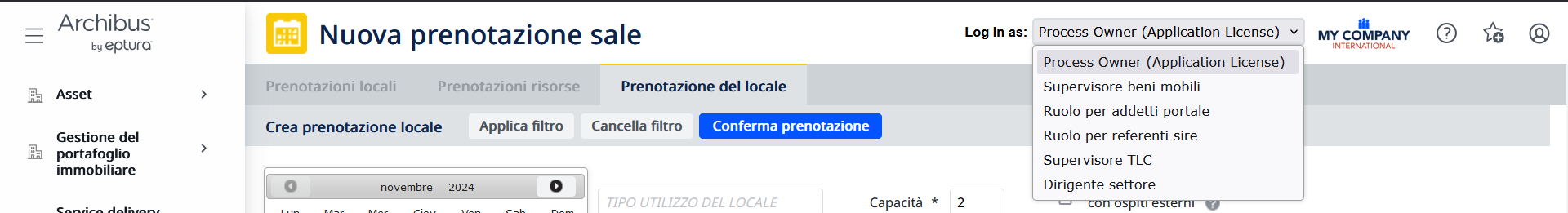 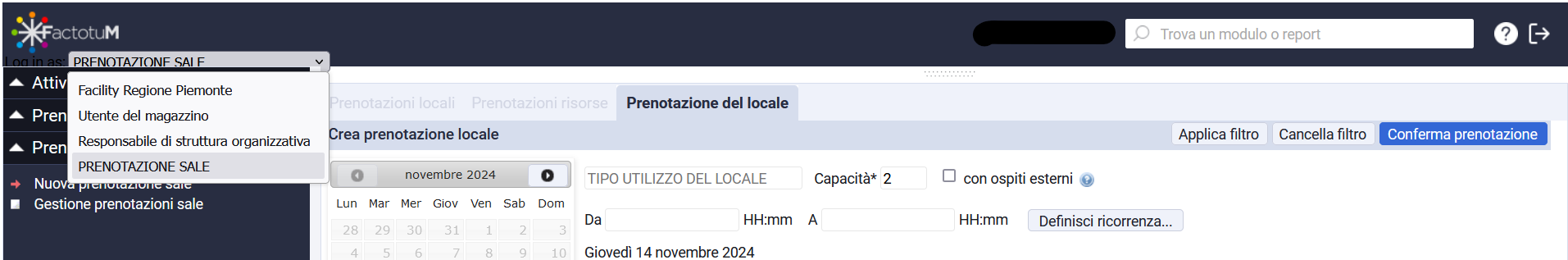 FactotuM 2024 – 1. Cambiamenti interfaccia
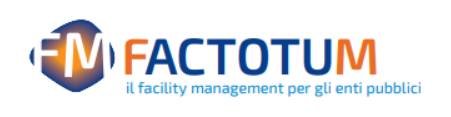 Tra le poche differenze sui layout delle pagine di funzione, è presente una diversa posizione dei pulsanti, ora situati sul lato sinistro di ogni riga dei titoli di sezione, con il vantaggio di poterli sempre utilizzare, indipendentemente dallo zoom dello schermo.






La versione precedente
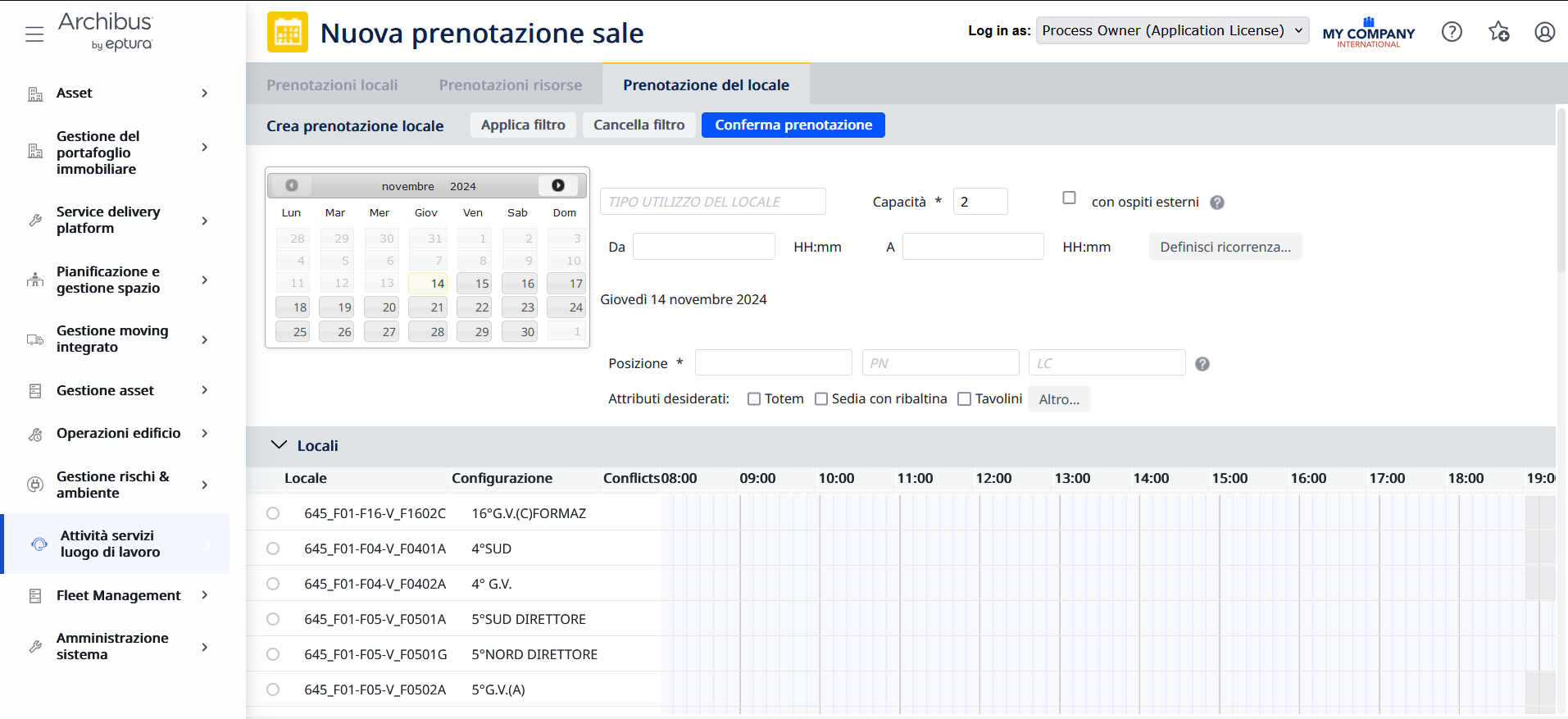 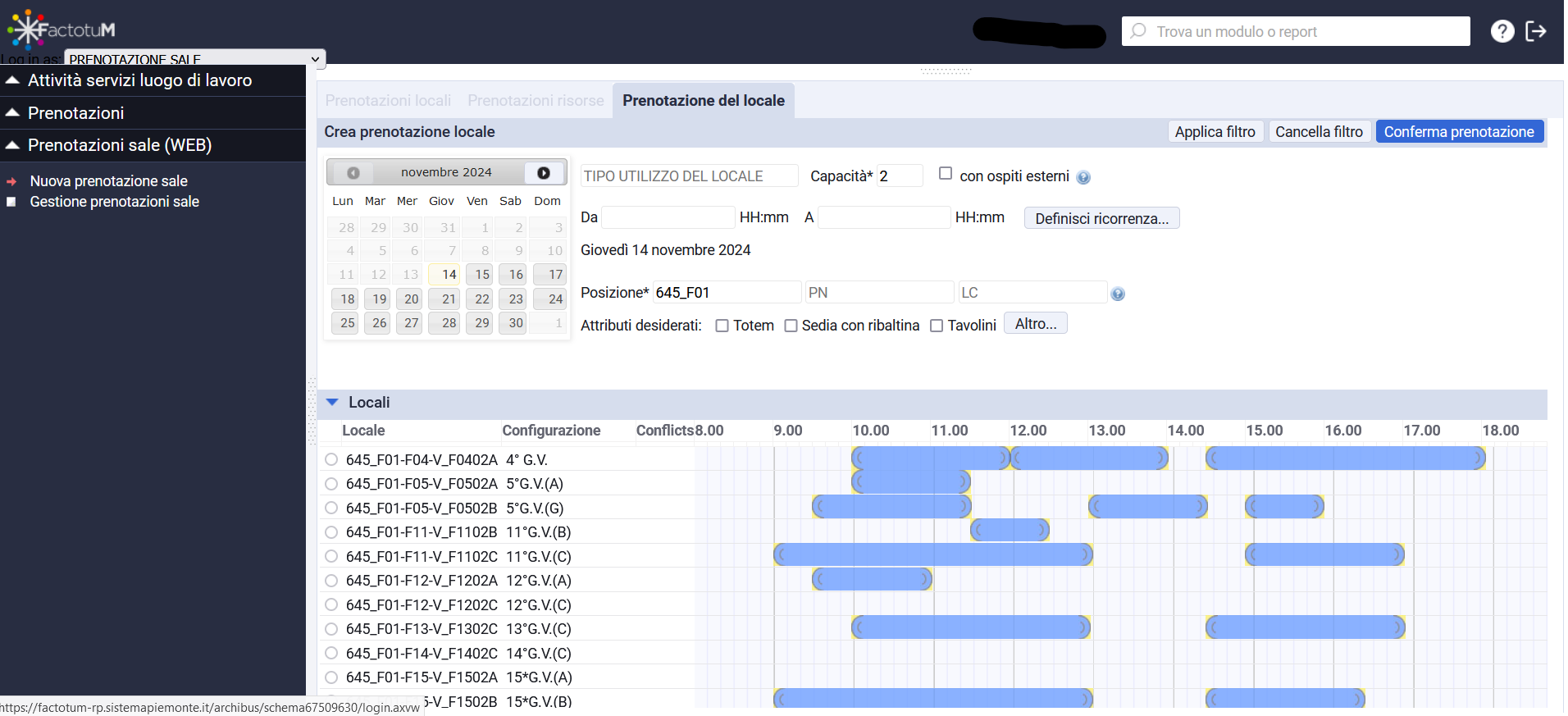 FactotuM 2024 – 2. Cambiamenti menu
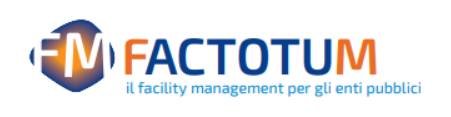 Per dare più visibilità alla pagina di funzione, il menu principale può essere nascosto, con un semplice click sull’icona con le tre righe:






                                                    Nella versione precedente era necessario un click sulla         parte tratteggiata del bordo del menu
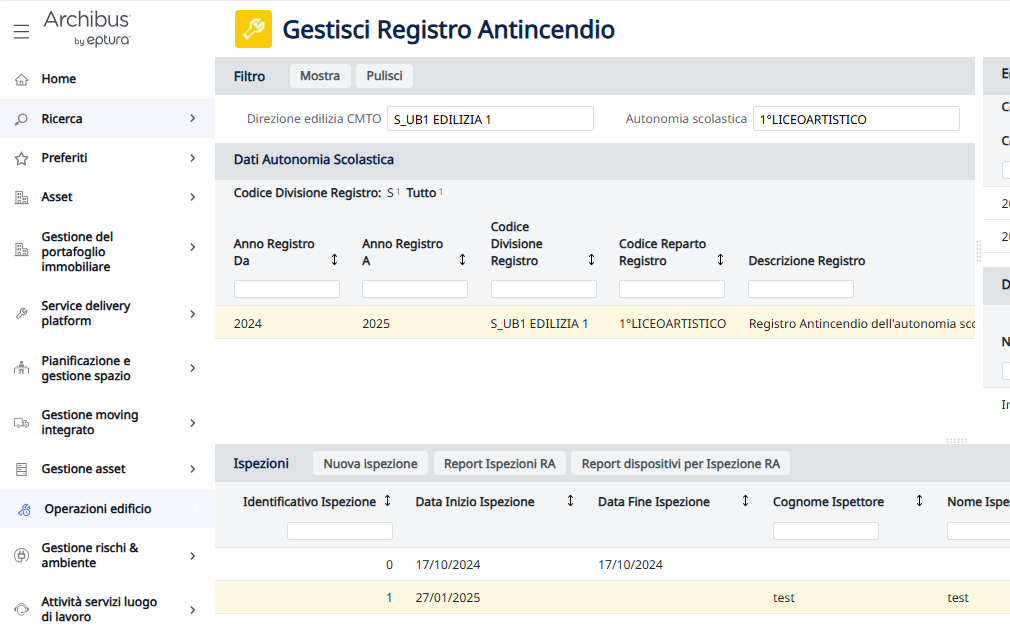 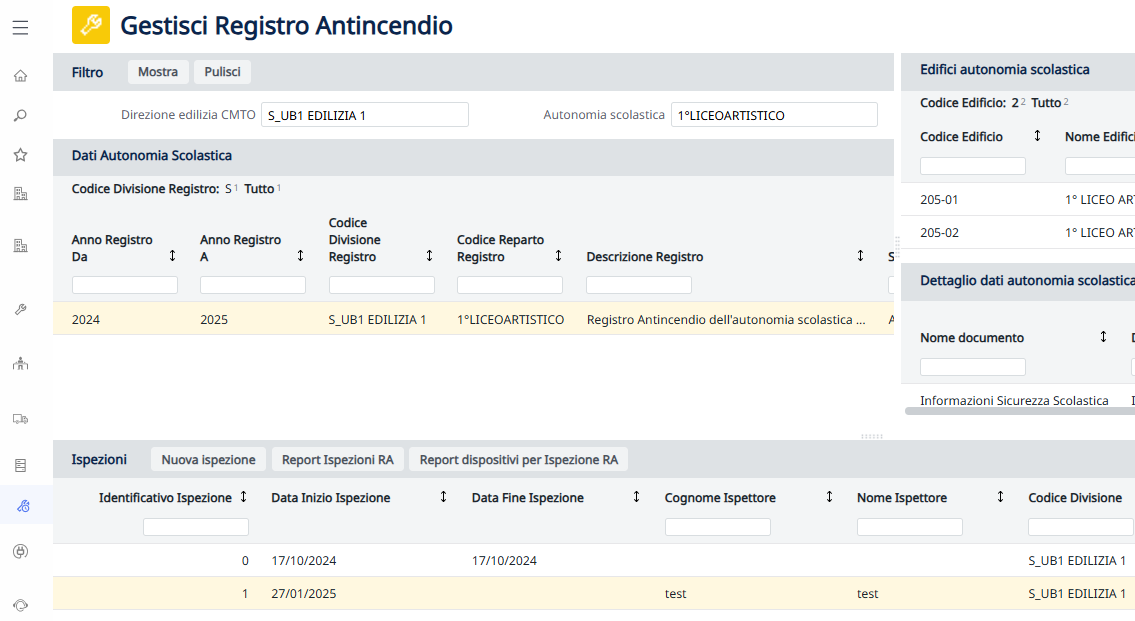 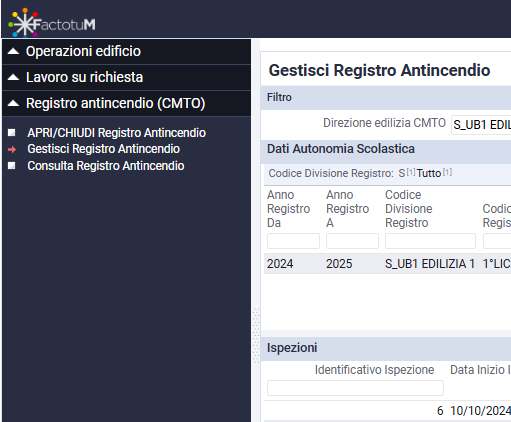 FactotuM 2024 – 2. Cambiamenti menu
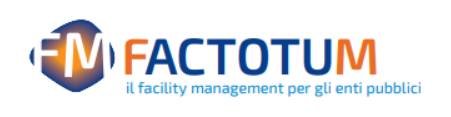 Il percorso per la scelta della funzionalità apre in orizzontale le schede con le  voci del menu. Questo permette di contestualizzare meglio l’ambito della funzione scelta ed  avere, al tempo stesso, riferimenti utili anche sulle funzioni alternative di una stessa scheda







		
	
	La versione precedente proponeva una visione                                                                                             	“a cascata”, a seguito dell’espansione ad albero                                                                                    	della spalla sinistra
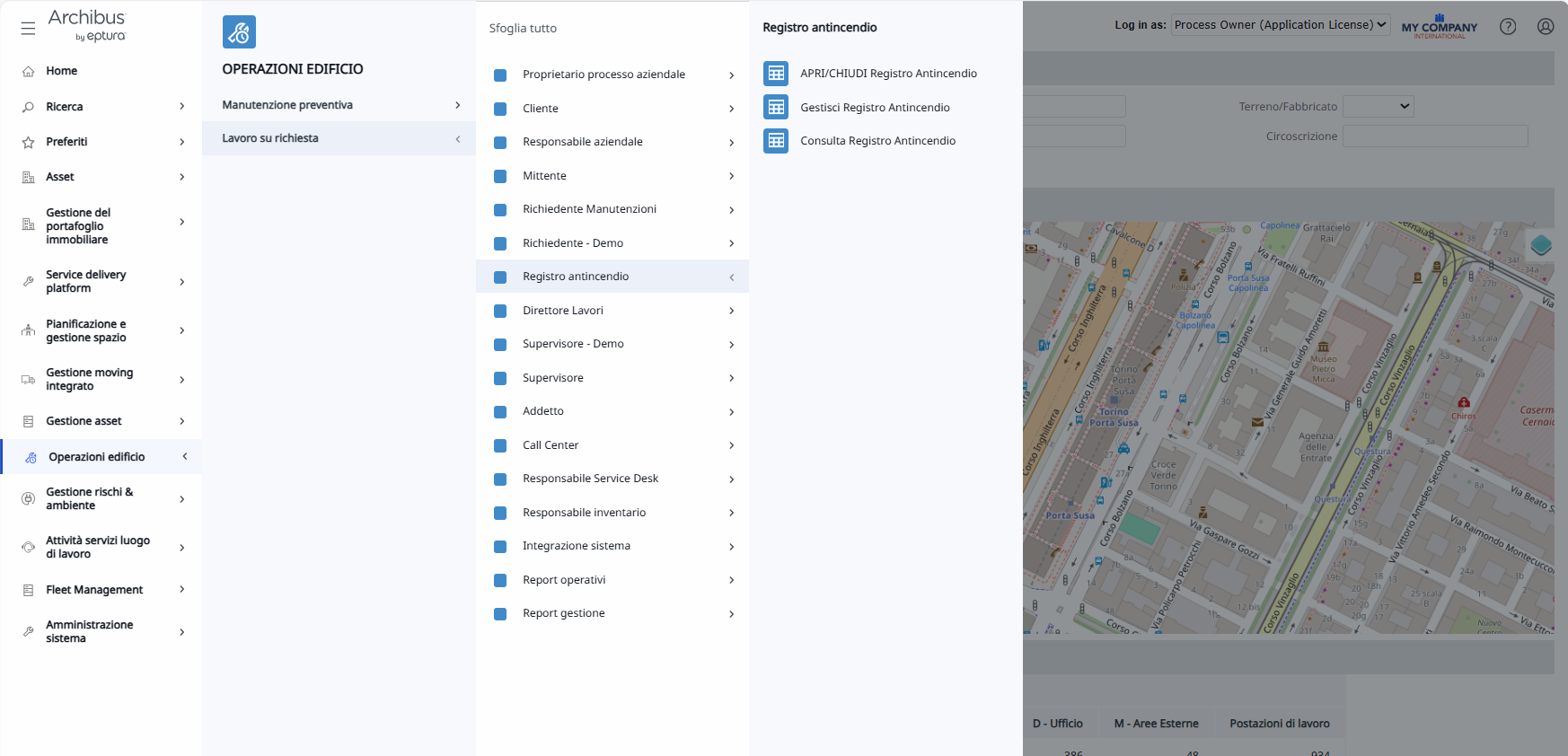 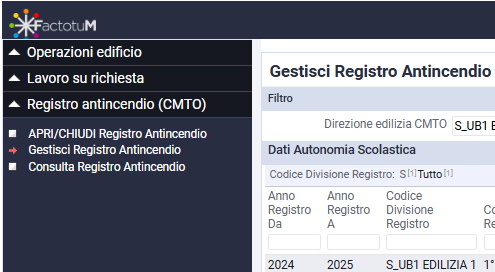 FactotuM 2024 – 2. Cambiamenti menu
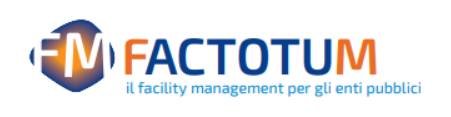 Una volta scelta la voce di funzione (es. Gestisci registro Antincendio), per                      rivedere il percorso scelto, basta effettuare un click sulla voce di menu di partenza 







		Una volta scelta la funzione
		La nuova versione, all’interno di una funzionalità, evidenzia in giallo le parti selezionate che    		mi hanno portato ai dati finali richiesti
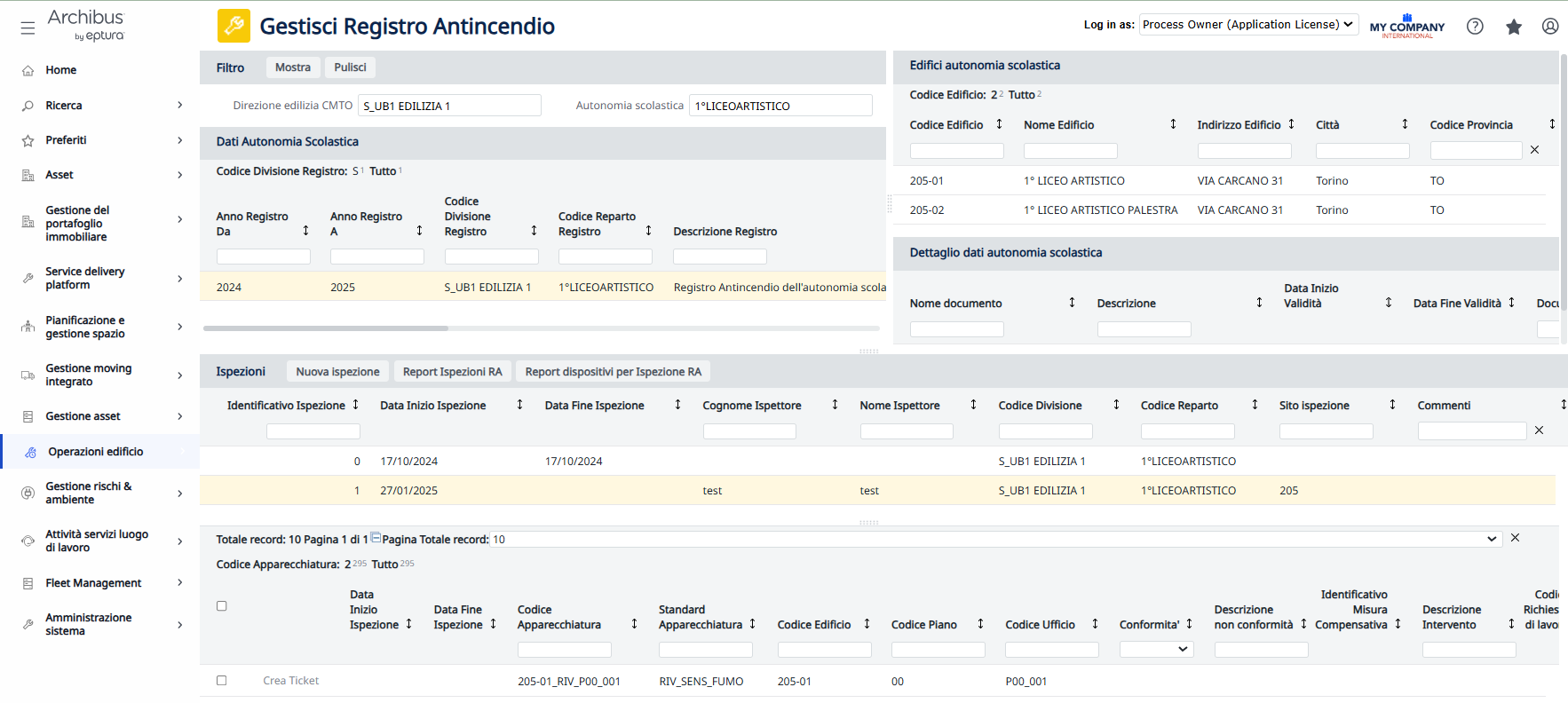 FactotuM 2024 – 3. Novità’: Preferiti
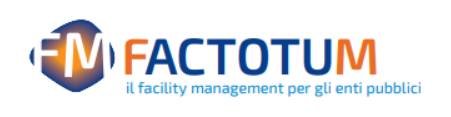 Le funzionalità più utilizzate possono essere salvate nella scheda Preferiti, con                        un click sulla stellina in alto a destra, per un veloce utilizzo ad ogni accesso 


Le funzionalità salvate, se non più utilizzate, possono essere  rimosse                             sfiorando la stelletta e premendo su «Rimuovi da Preferiti»
	L’utente ritroverà le funzioni salvate su Preferiti per un accesso diretto e, nel caso di un 	fruitore «multiruolo», a seconda dell’utenza selezionata, le funzioni salvate per quel ruolo
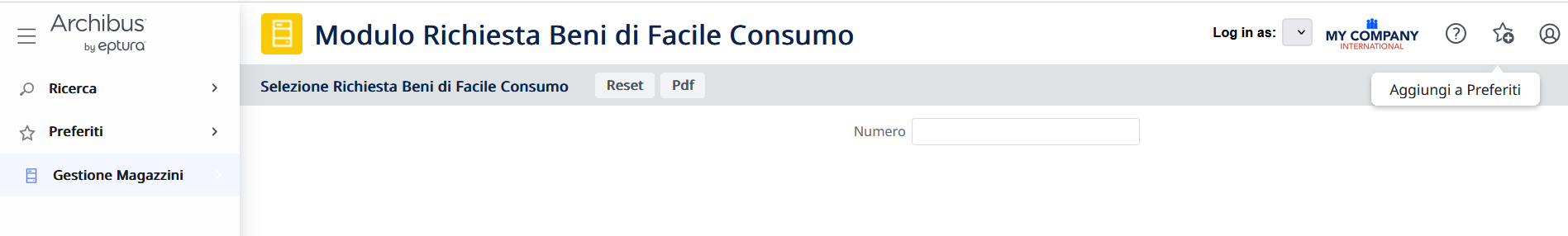 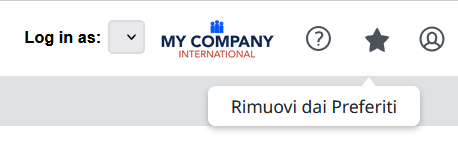 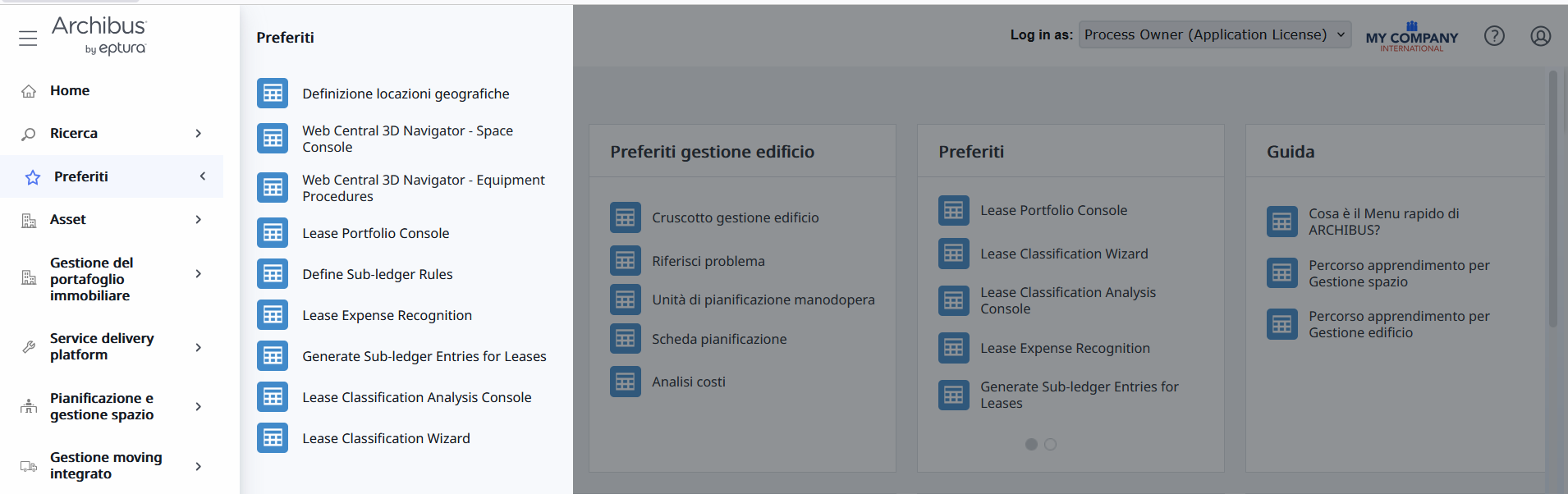 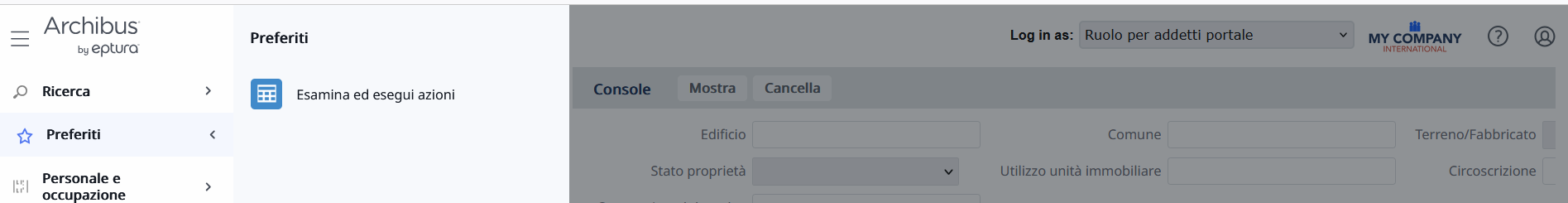 FactotuM 2024 – 3. Novità’: Ricerca
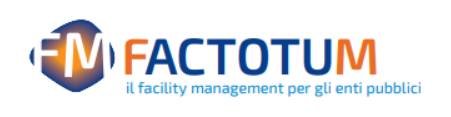 Il nuovo campo di «Ricerca», con l’inserimento di una parola chiave, propone  immediatamente tutte le voci del menu contenenti le lettere inserite.


Nella versione precedente l’inserimento di una parola chiave innescava l’apertura di un riquadro/pop-up
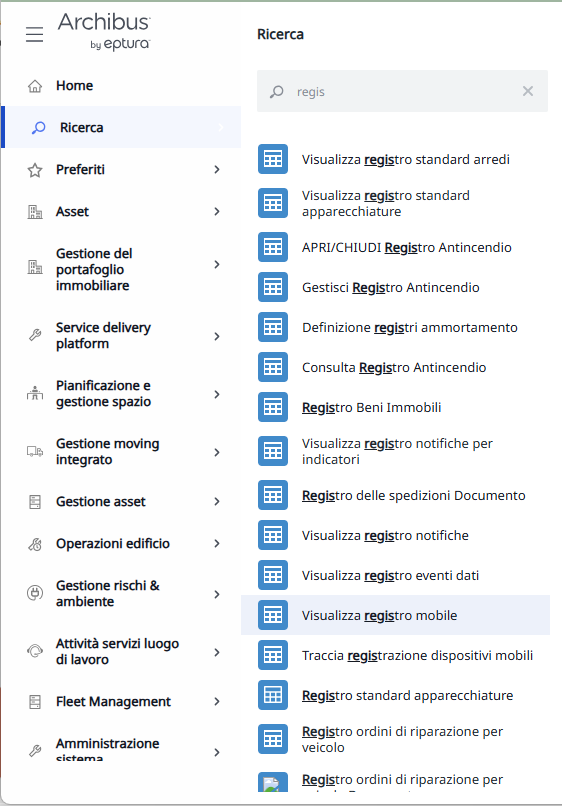 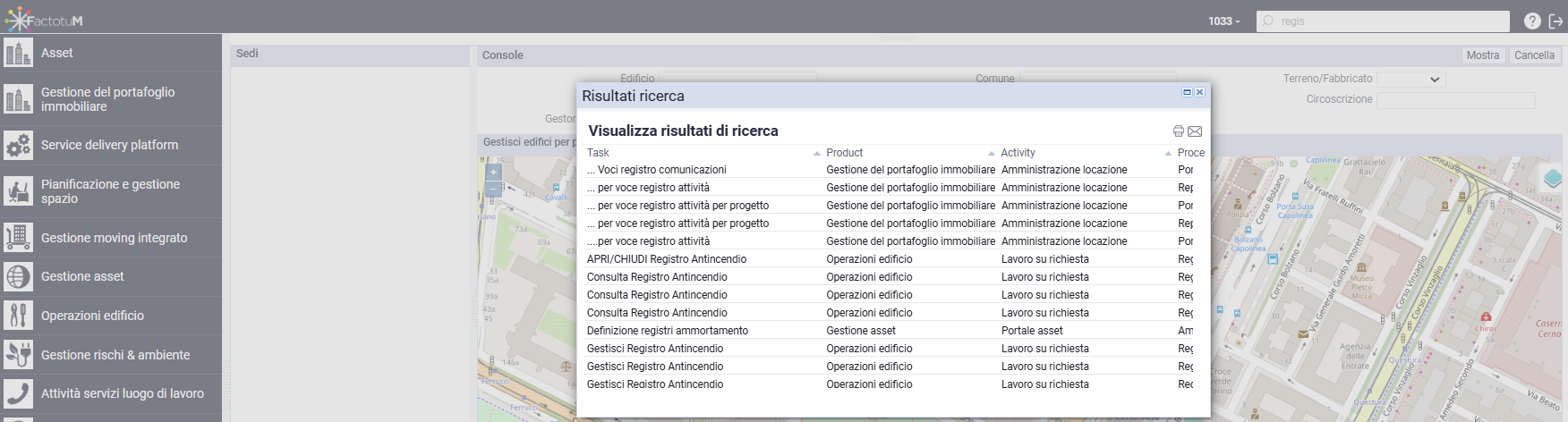 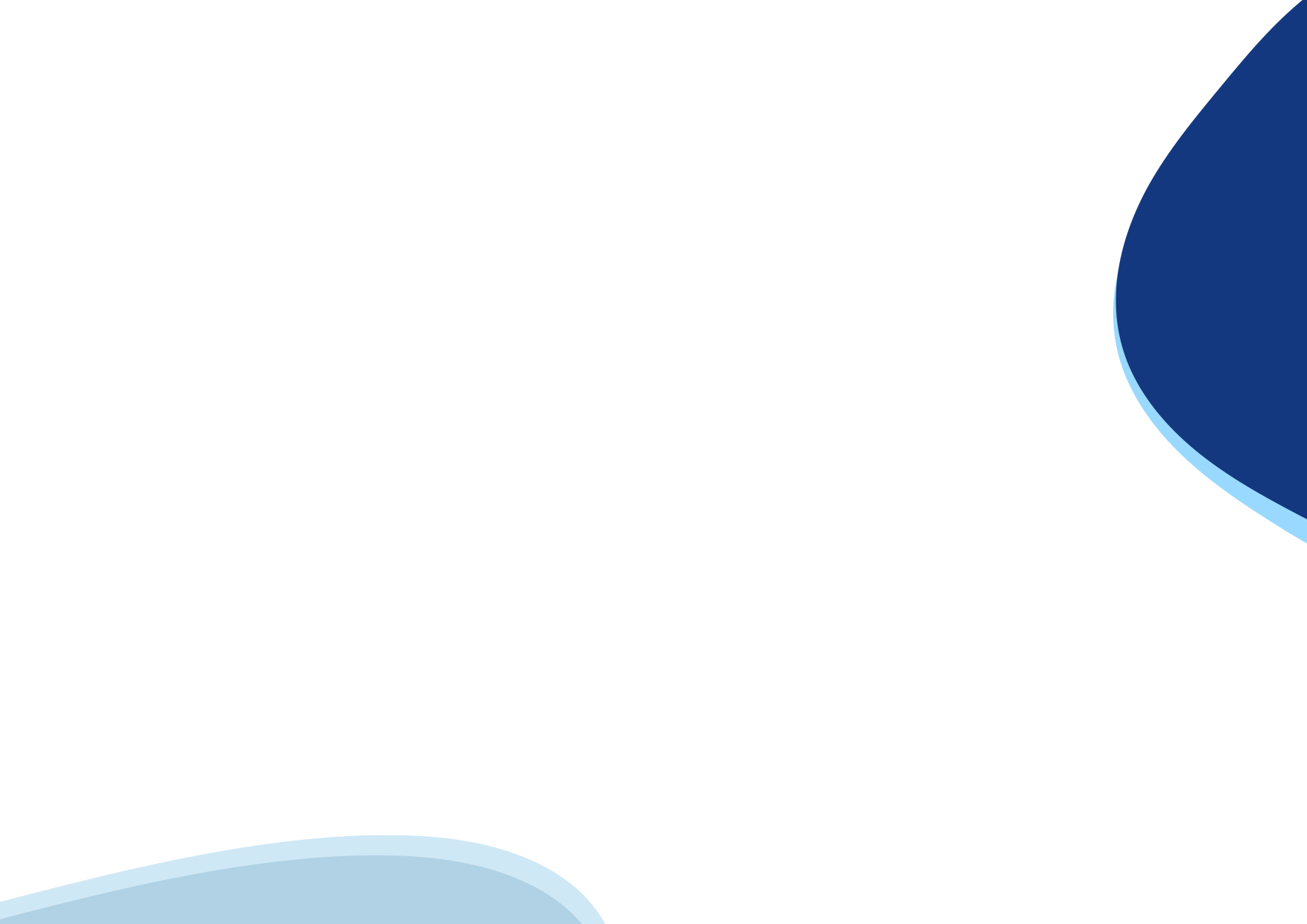 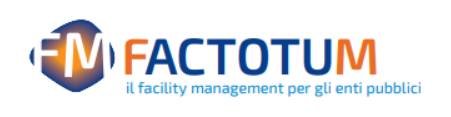 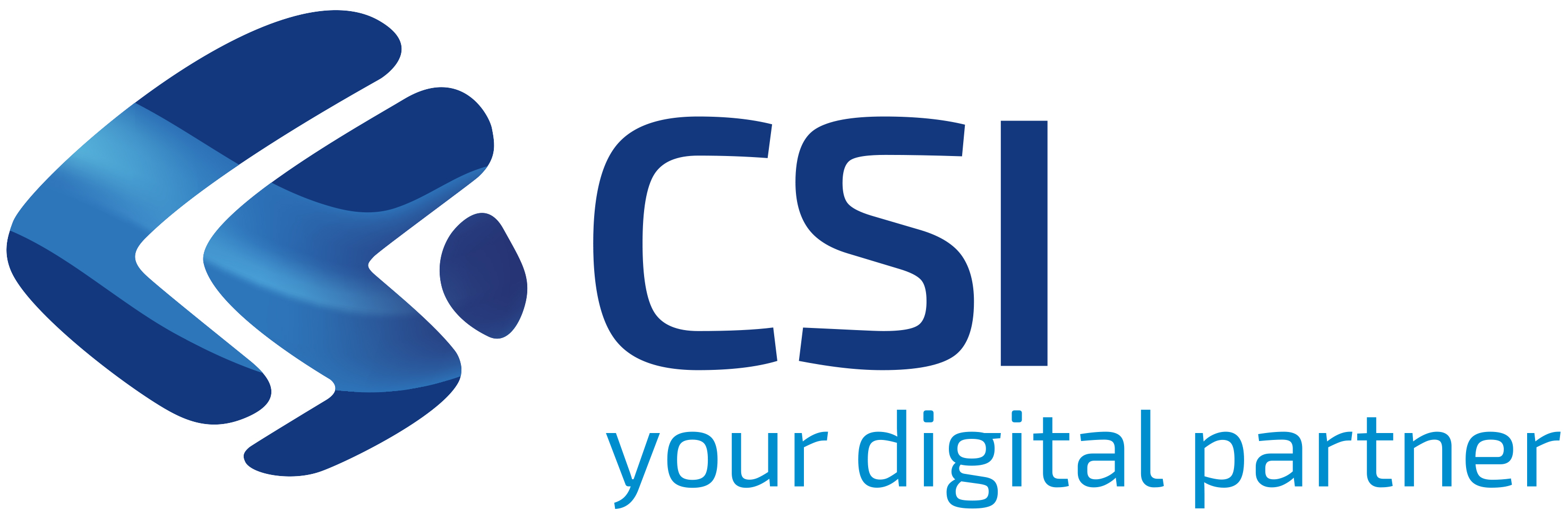 Grazie 
assistenza_factotum@csi.it
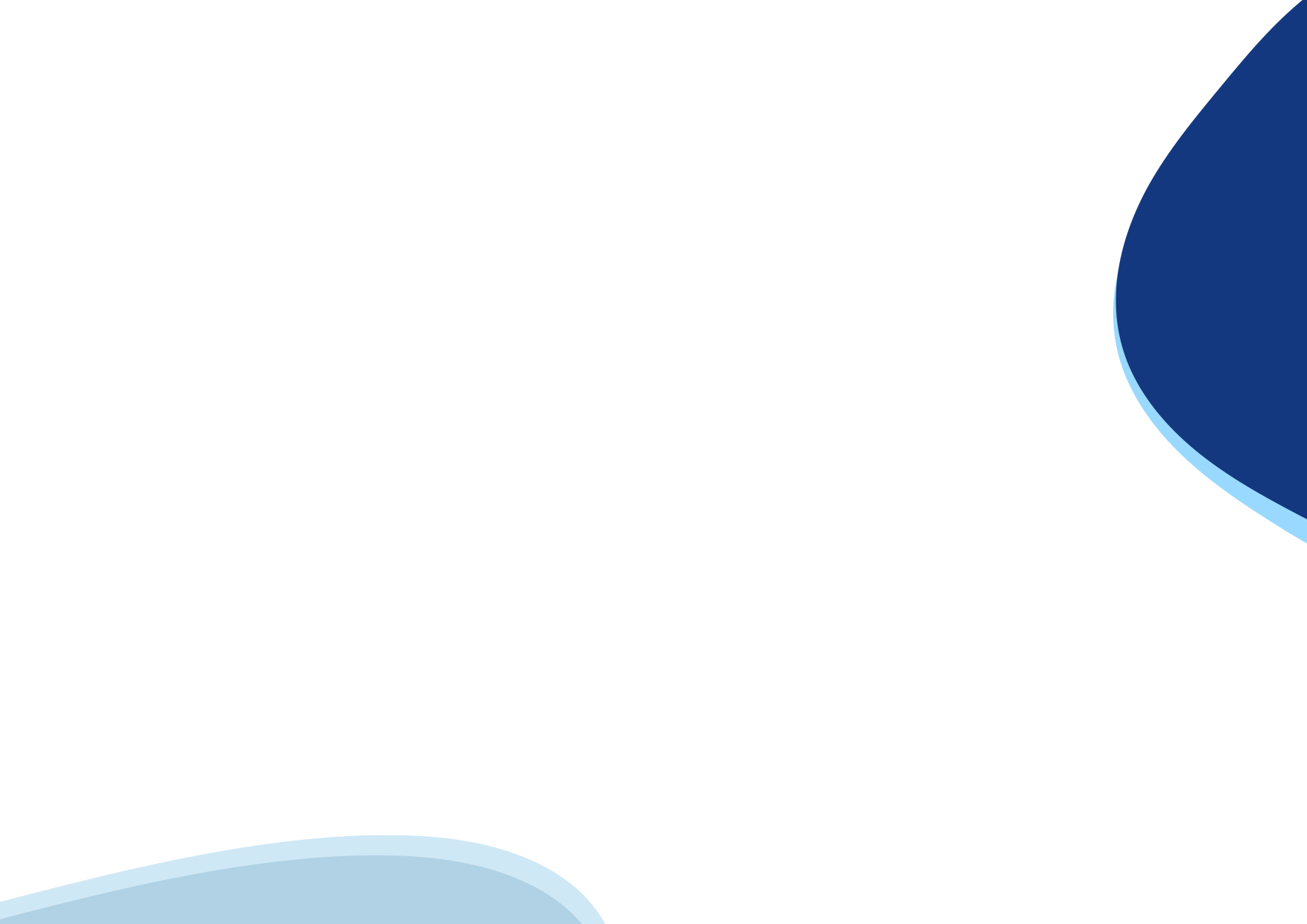